HISinOneStrukturierungsleitlinienpolyvalenter 2 HF-Bachelor
2015-06-01
Inhalt
Was ist neu im polyvalenten 2 HF-Bachelor?

Beispiel „Mini PO“ polyvalenter 2 HF-Bachelor

Modulteile mit Veranstaltungsgruppen (Kopplung)

Wann sind Strukturelemente (M, MT, VG, LV, PL, SL) unterschiedlich?
Optionsbereich

Aufgaben und Zuständigkeiten

Fragen und Anregungen
01.06.2015
Strukturierungsleitlinien
Neuerungen im Polyvalenten 2 Hauptfächer Bachelor
Einschreibung in 3 Fächer
Fach 1
Fach 2
Optionsbereich 
Prüfungsordnung in HISinOne (z.B. Fach Deutsch)







  Veranstaltungsgruppe in HISinOne
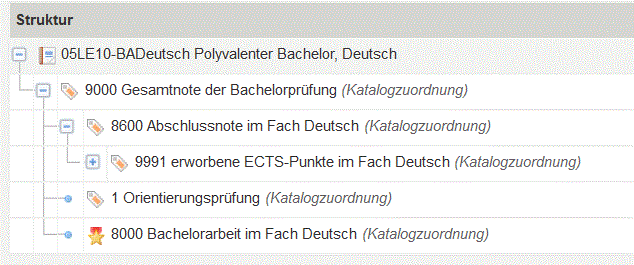 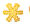 01.06.2015
Strukturierungsleitlinien
Beispiel PO Deutsche Polyvalenter Bachelor
01.06.2015
Strukturierungsleitlinien
Beispiel PO Polyvalenter Bachelor, Sport
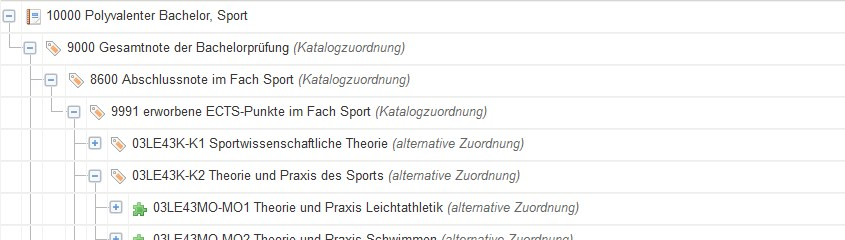 .
.
.
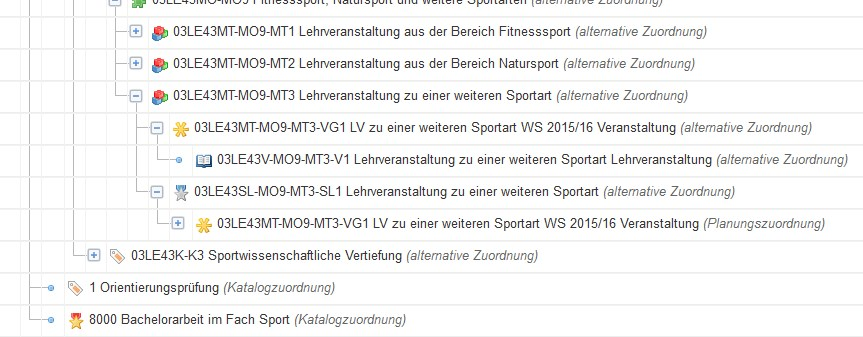 01.06.2015
Strukturierungsleitlinien
Modulteile mit Veranstaltungsgruppe (VG)und zugehöriger Prüfungs- oder Studienleistung II
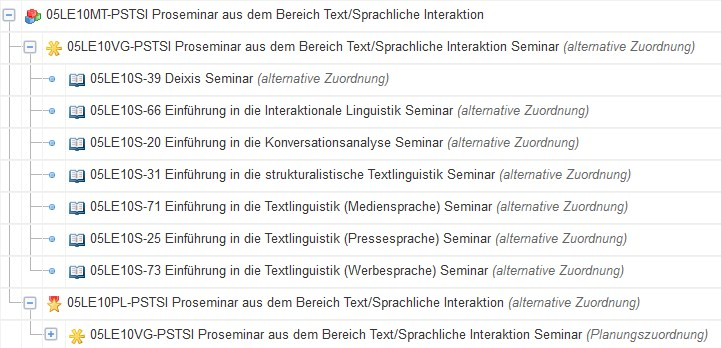 Alle Veranstaltungen werden der Veranstaltungsgruppe (VG)     zugeordnet und diese der Prüfungsleistung (PL)    . 
Für die Prüfungsanmeldung werden pro PL und Veranstaltung aus der Veranstaltungsgruppe ein Planelement (mit Titel, evtl. Datum, Prüfer) benötigt. 
Dies soll künftig automatisiert abgewickelt werden (Kopplung).
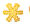 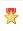 01.06.2015
Strukturierungsleitlinien
[Speaker Notes: Diese Struktur wurde auf test2 im Modul Vertiefung Sprachwissenschaft II – Text und sprachliche Interaktion angelegt.]
Wann sind Prüfungsordnungselemente (M, MT, VG, LV, PL, SL) unterschiedlich?
Prüfungsordnungselemente sind neu anzulegen, wenn - unterschiedliche Titel trotz identischen Inhalts existieren- unterschiedliche Regeln erforderlich sind
Mehrfach zu nutzende Prüfungsordnungselemente- identische Veranstaltungen, die in unterschiedlichen Modul-  teilen genutzt werden können- identische Module mit Mehrfachverwendung   
Zusatzinfo: abweichende ECTS oder empf. FS können auch  über die Zuordnung zum Elternelement gesteuert werden. Hier-durch wird eine Mehrfachverwendung möglich
01.06.2015
Strukturierungsleitlinien
Optionsbereich
Option Lehramt Gymnasium
Option Individuelle Schwerpunktsetzung 




Bitte melden Sie Ihre Inhalte an cm@rz.uni-freiburg.de
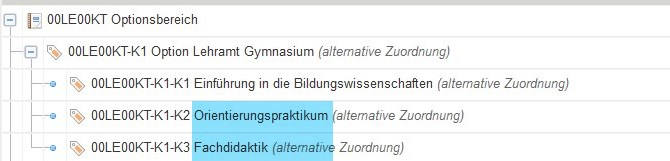 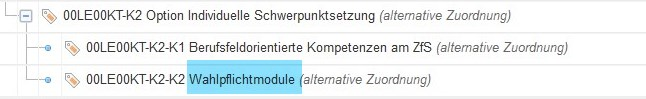 01.06.2015
Strukturierungsleitlinien
Aufgaben und  Zuständigkeiten
Studiengangskoordination- Struktur der Module, Modulteile, Veranstaltungsgruppen und   Lehrveranstaltungen einhängen bzw. neu anlegen- SL und PL anlegen - Module der Fachdidaktik anlegen und an das CM-Team melden
Zieltermin für die Fertigstellung der Struktur: 01.07.2015Doku im Wiki https://wiki.uni-freiburg.de/campusmanagement/doku.php?id=hisinone:bearbeiten:exa:lehramt201
Inhalte für Wahlpflichtmodule bzw. Orientierungspraktikum bedürfen noch einer konzeptionellen Klärung

CM-Team- Planzuordnungen der VG zu PL/SL anlegen- Optionsbereiche nach Meldung ergänzen- offener Punkt: Abgrenzung Prüfungsanmeldung in POS/H1
01.06.2015
Strukturierungsleitlinien
Fragen und Anregungen
Der Wunsch der Gründung einer Arbeitsgruppe bezüglich des Aufbaus des VVZ wurde eingebracht:
Hintergrund: 	Wo tauchen Nichtcurriculare Veranstaltungen auf?		Fachfremde Veranstaltungen werden nicht gefunden 		mühsames Suchen nach VeranstaltungenVorschlag: Gemeinsames Schreiben an Besters-Dilger
01.06.2015
Strukturierungsleitlinien